Good Documentation Practices – Self read
0
Good Documentation Practices (GDPs) Background
FDA is (and will be) writing more warning letters when deviations are found
Warning letters can generate Class Action claims that can be very costly to companies
Under FSMA, FDA has expanded authority and greater access to records/documents
1
[Speaker Notes: Discuss Con-Agra letter and Michigan Cheese Maker example]
Good Documentation Practices (GDPs)
What your documents say can help you or hurt you
Documents come in many forms:
SOP, Policies, and Work Instructions
Records, including pictures
Formulas
E-mails, text messages, social media
Personal Portable Devices, i.e. iPad, Surface Pro, Mobile Phone etc.
Meeting Minutes
Differentiate between “Documents” and “Records”   
Consider establishing General Documentation Practices SOP 
Review and train periodically
2
Good Documentation Practices
Document results at the time the observation is made
Know how to correct mistakes and change records
Single line through the mistake
Document correct value
Initial and date
Have a plan/procedure in place that outlines what types of mistakes can be corrected, who can correct mistakes, and when mistakes can be corrected. 
only the employee who made the mistake can correct the mistake 
can only be corrected at the time of the observation, not the next day
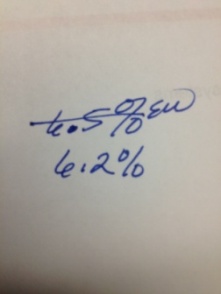 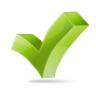 3
Good Documentation Practices
Entries must be made in indelible ink
No pencils
No gel pens
No whiteout
Do not use ditto marks (“) or lines down a column
Do not prefill out any data
Make all required entries (no blank spaces)
Standardize the use of abbreviations
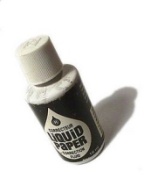 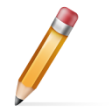 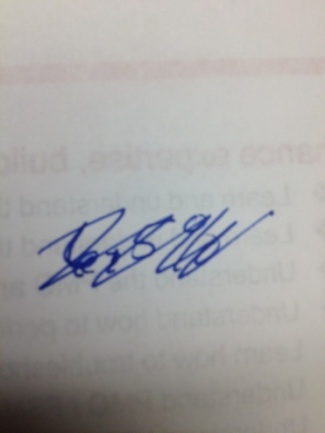 4
Good Documentation Practices
Explain abnormal results
What happened to the product
What corrective actions were taken

To the extent practical enter verifiable, observable data, not subjective data
i.e., Temperature = 40O F; not Temperature was “OK”, “High”, or “Low”
5
Good Documentation Practices
During an audit, we are trained to answer the question:  
Keep answers brief and to the point
Don’t volunteer information not specifically asked 
Don’t conceal information or lie
Stick to facts, not opinions and or speculation 
Findings should be followed up with corrections

Documentation practices are the same:
Stick to facts, not opinions
Avoid exaggerations or speculations of a condition
Avoid dealing with areas outside your area of expertise
6
Good Documentation Practices
E-mails:
Follow good email etiquette
Base opinions provided on sound logic and facts
Avoid sarcasm and humor
Avoid commenting on areas outside your area of expertise

Pictures:
Follow your company’s policy to determine when allowed
Make sure picture captures issue being addressed and not extraneous background
When possible, take pictures after correction has been made
Have system in place to manage pictures
7
Record Retention policy
Know your company’s policy
Follow your company’s policy
8
Ask yourself the following:
Would you mind having an FDA Inspector read your record, document, or e-mail?
Would you mind having your record, document, or e-mail read someday in a courtroom?
Records should be able to “tell the story” of what happened, at some point in the future
9
GDPs Summary
Have a plan/procedure in place for reviewing records
Have a plan/procedure in place for filing and/or storing records and who can have access to those records
Have a plan in place for record destruction after retention period has expired
Determine how will data stored in spreadsheets and/or other electronic formats be managed
Determine if records/data currently being gathered are necessary
Have a plan/procedure in place to segregate quality and other non-regulatory records from those that are or will be required by regulatory authorities for food safety purposes
10
Remember
Records are our way of showing FDA that we know what we are doing and are producing a safe product 

AND

It is no sin for stuff to happen; but it is a sin to not document and correct

AND

Your Food Safety Plan will be an extension of federal law - what you say you are doing will be used to determine compliance
11
[Speaker Notes: Link to Good Documentation Practices Presentation on Web-site on front cover of book]
Record form layout recommendations
Record/Form Development
Name of record
Include company name and address
Include sign off and verified by
If applicable add some brief JWI (job work instructions)
Add footer with date issued and supersedes date
12